Family Members
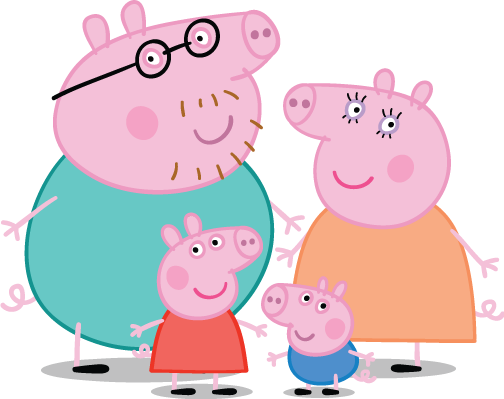 Hello!
My name’s Peppa!
That is my
daddy
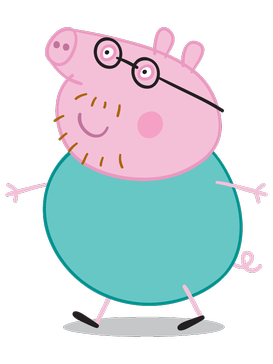 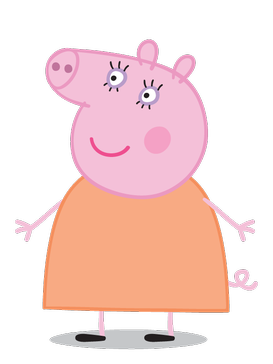 That is my
mommy
That is my
brother
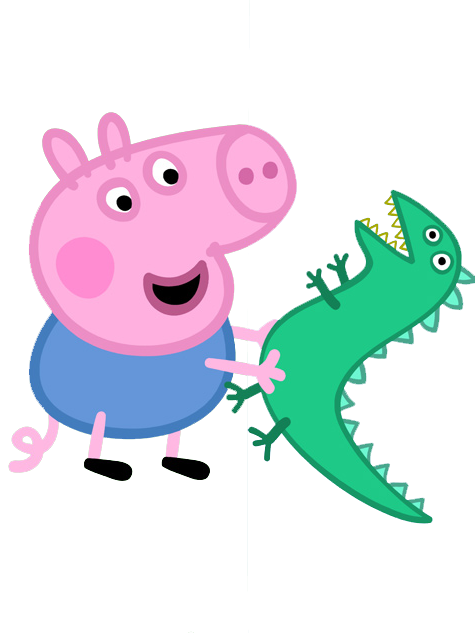 That is my
sister
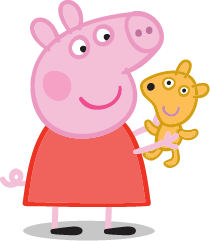 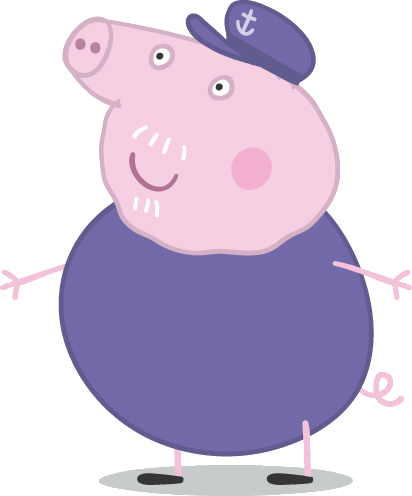 That is my
grandpa
That is my
grandma
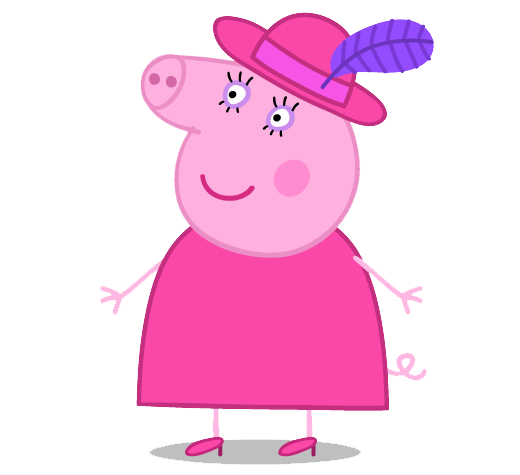 That is my
friend
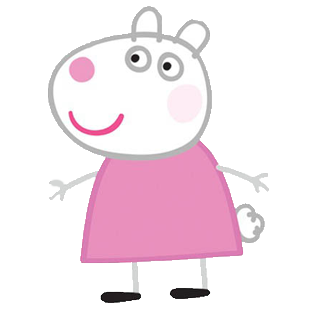 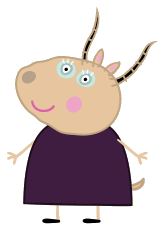 That is my
teacher
Good Bye!
See you later!
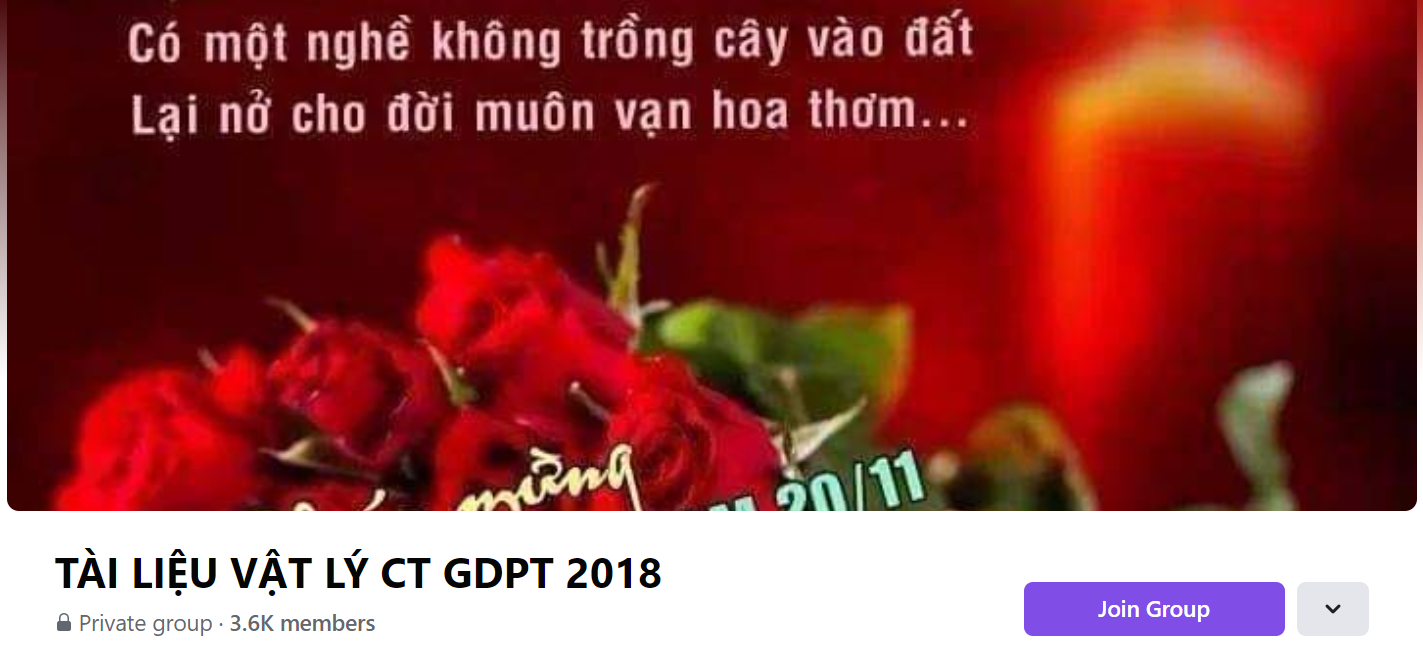 SƯU TẦM: ĐOÀN VĂN DOANH, NAM TRỰC, NAM ĐỊNH
LINK NHÓM DÀNH CHO GV BỘ MÔN VẬT LÝ TRAO ĐỔI TÀI LIỆU VÀ CHUYÊN MÔN CT 2018
https://www.facebook.com/groups/299257004355186